Food chais
By euan
Food  chain 1
sun
consumer
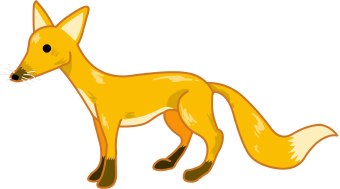 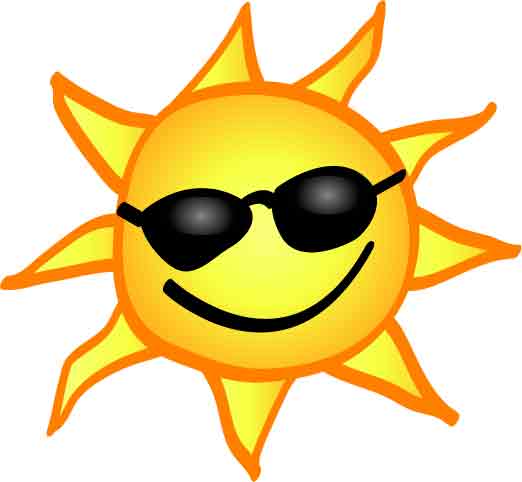 produer
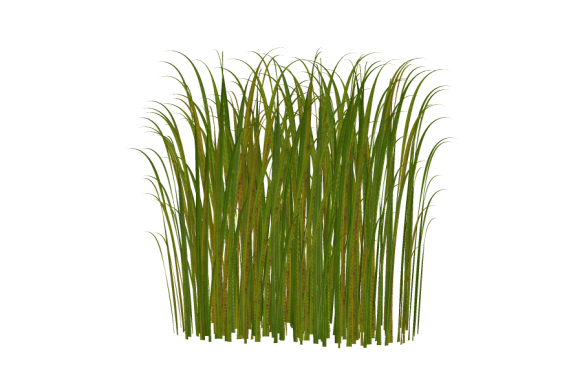 consumer
grass
rabbit
fox
Food chain 2
produer
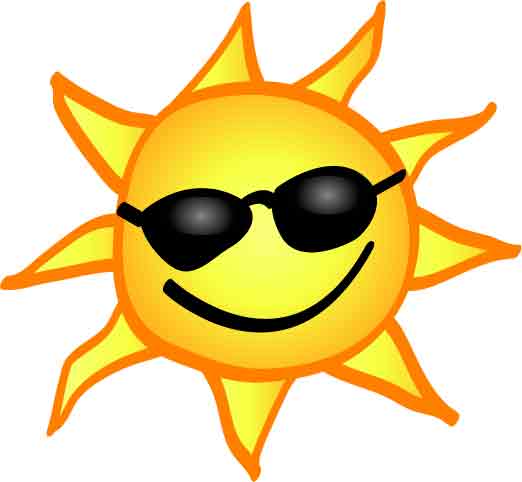 consumer
consumer
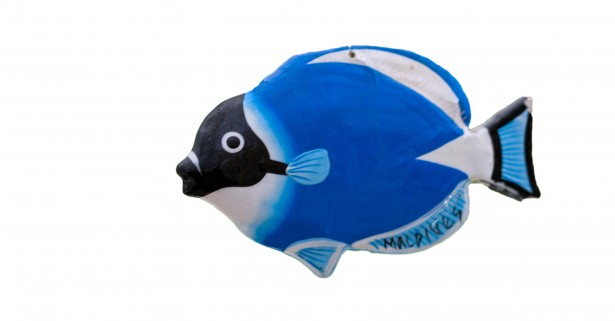 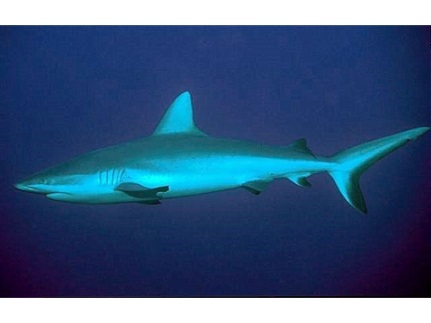 Food chain 3
consumuer
consumuer
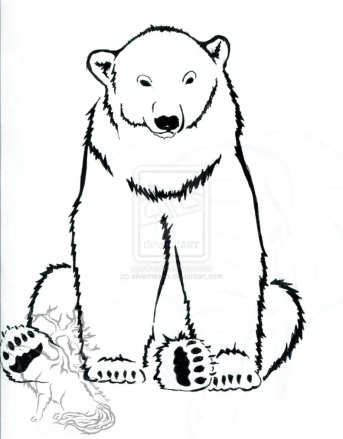 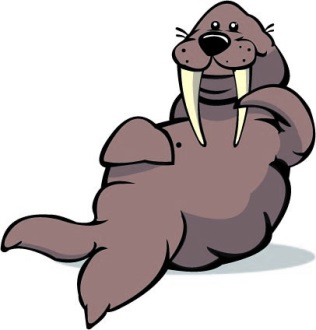 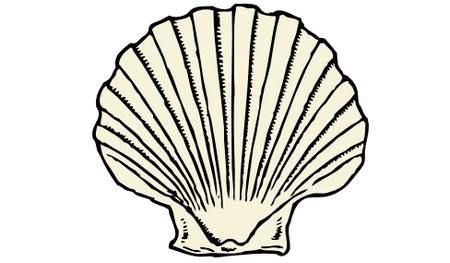